LHC Status Tue Morning 22-Aug
  Bernhard Holzer, Joerg Wenninger
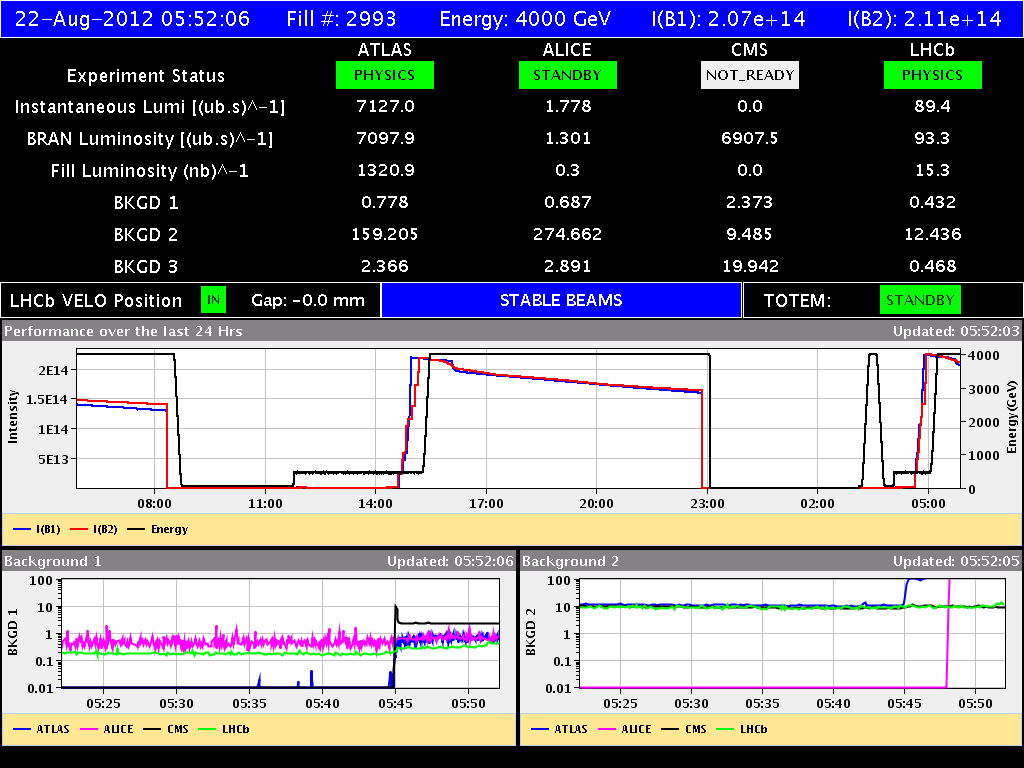 29/06/2012
LHC 8:30 meeting
Tue Morning
08:24h beam dump: 
		Access needed for LHCb water leak




emittances at fill end ... 





access for ATLAS / CMS / RP ... in the shadow

11:20h LHC closed, restart 
11:51h injection probe beam
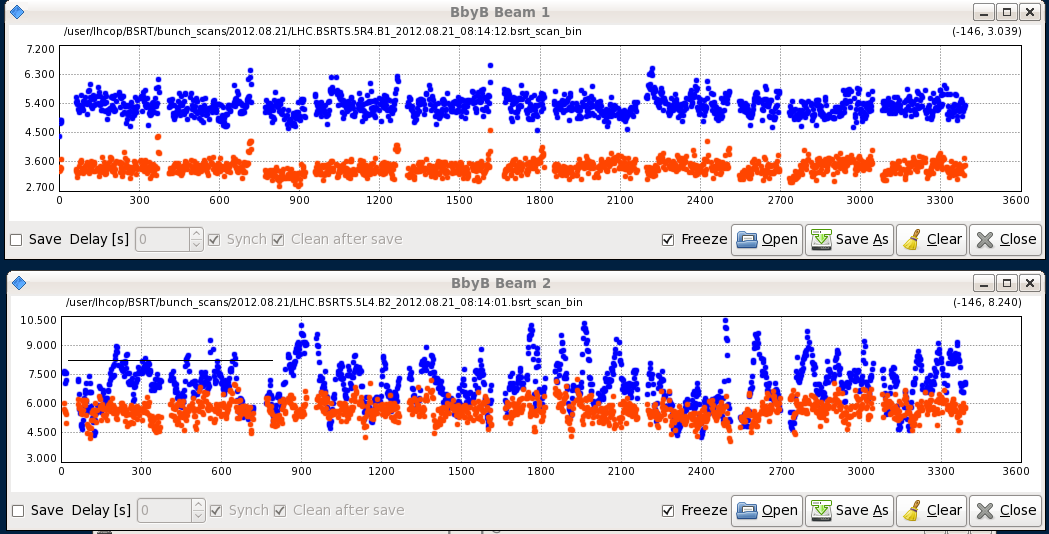 Tue Morning
12:07h beam dump: SIS problem,

“See glitches on SIS, on squeeze factors, currents and states of PCs in different sectors etc etc.”

Also the squeeze factor interlock came back - it'd have dumped, had we had beam.Example of exceptions:12:43:26 - 2012-08-21 12:43:25,706 [JapcExecutor-thread-11] ERROR JapcDispatcherImpl +==> Exception occured for parameter id [RPHGA.RR13.RQ8.L1B1_DATA] name [RPHGA.RR13.RQ8.L1B1/SUB_51]asynchronous operation on RPHGA.RR13.RQ8.L1B1/SUB_51@ failedcern.japc.ParameterException: Lost-Updates: Server overloaded and not able to handle all new updates ==> it will loose updates.        
at cern.japc.ext.cmwrda.DataTranslator.createParameterException(DataTranslator.java:275)     
at cern.japc.ext.cmwrda.RDAReplyHandler.handleError(RDAReplyHandler.java:115)        
at cern.cmw.rda.client.ReplyAdapter.handleException(ReplyAdapter.java:103)        
at cern.cmw.rda.client.ServerConnection.dispatchLostUpdates(ServerConnection.jav
a:2566)        
at cern.cmw.rda.client.ServerConnection.handleReply(ServerConnection.java:2349)        
at cern.cmw.corba.rda.ReplyHandlerPOA._invoke(ReplyHandlerPOA.java:45)        
at org.jacorb.poa.RequestProcessor.invokeOperation(RequestProcessor.java:297)        
at org.jacorb.poa.RequestProcessor.process(RequestProcessor.java:591)        
at org.jacorb.poa.RequestProcessor.run(RequestProcessor.java:734)Caused by: cern.cmw.LostUpdates: Lost-Updates: Server overloaded and not able to handle all new updates ==> it will loose updates.       
 at cern.cmw.rda.client.ServerConnection.dispatchLostUpdates(ServerConnection.java:2562)        ... 5 more
my translation: programs running in parasitically were blocking the operation servers 
	          some users caused delays and data packet losses.
	-> users identified, processes stopped, SIS reset by the experts ... and ok
29/06/2012
LHC 8:30 meeting
Tue Morning
14:14h   injection physics beam
	  ... CMS solenoid ramping down ... UPS problem 
              


	

			       nice clean injection



15:16h   ramp, squeeze, adjust  without (?) problems
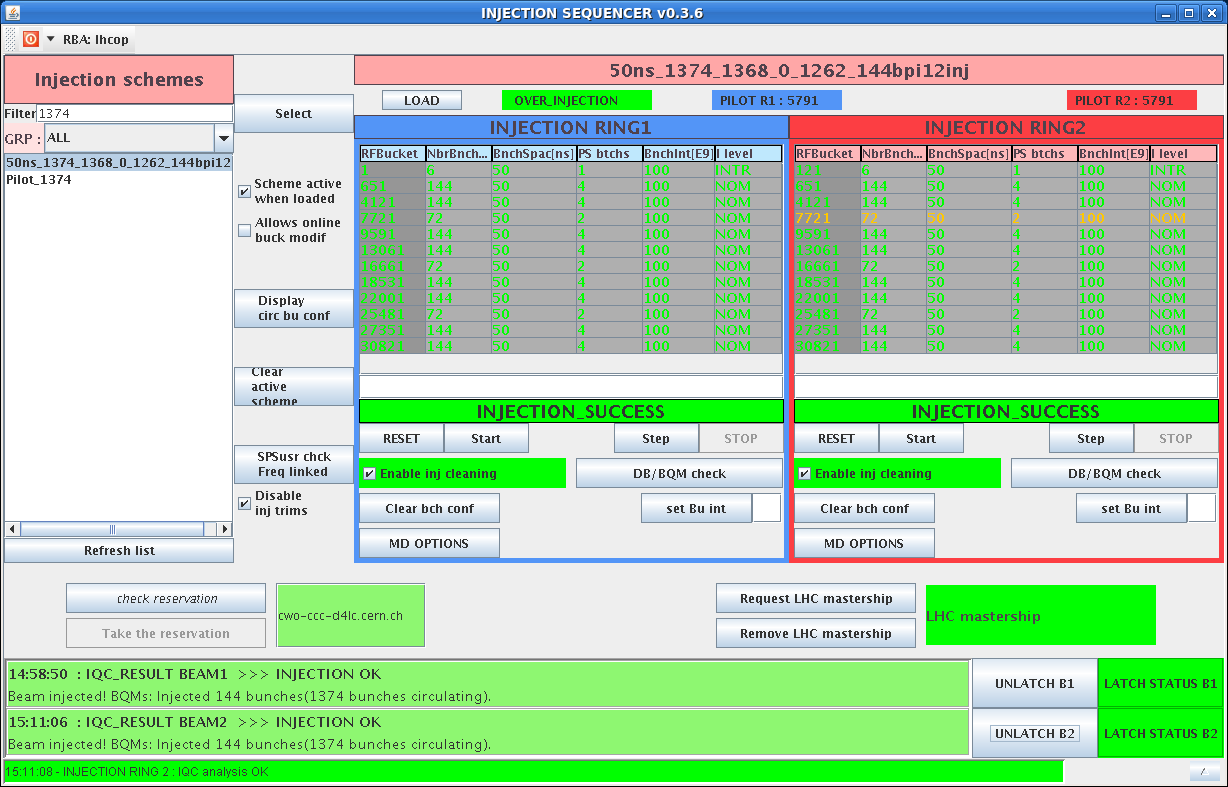 Emittances
B2H = 1.86   B2V = 1.97		
B1H = 1.94   B1V = 1.76
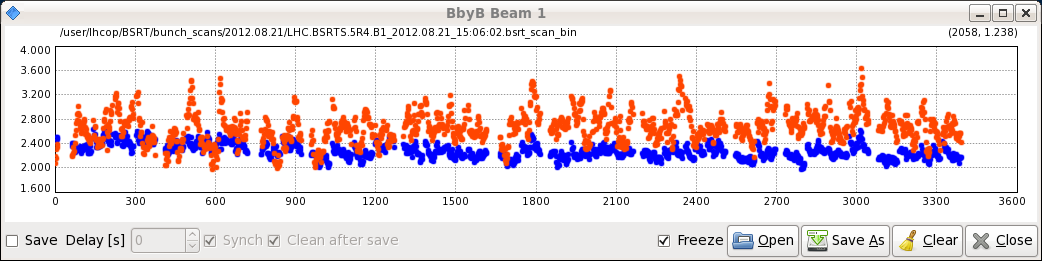 29/06/2012
Tue Late
15:35h OFSU crashed before launching the squeeze. 
			Need to fetch optics and re-calculate it.

16:10h luminosity optimisation:
	    again beams offset in ATLAS, initial lumi: 2*10^33
	    lifetime down to 0.5h, considerable intensity losses
	    recovering after decent tuning of luminosity
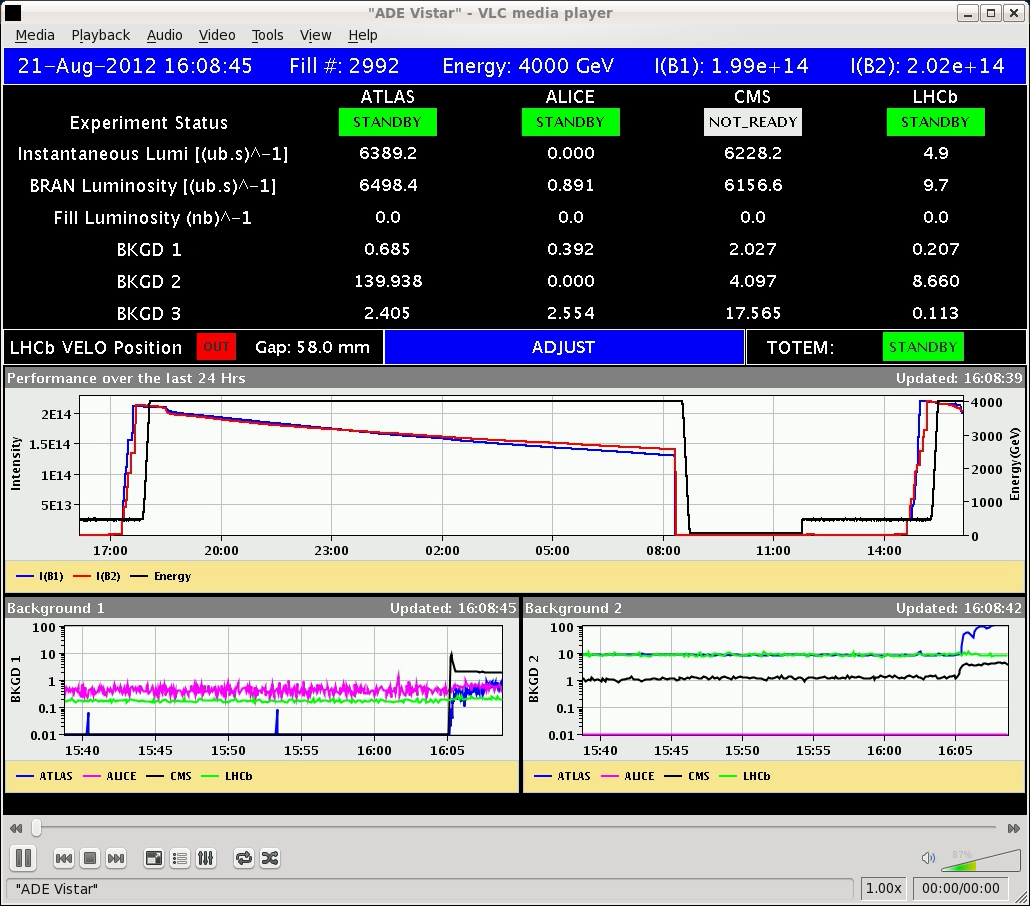 Tue Late
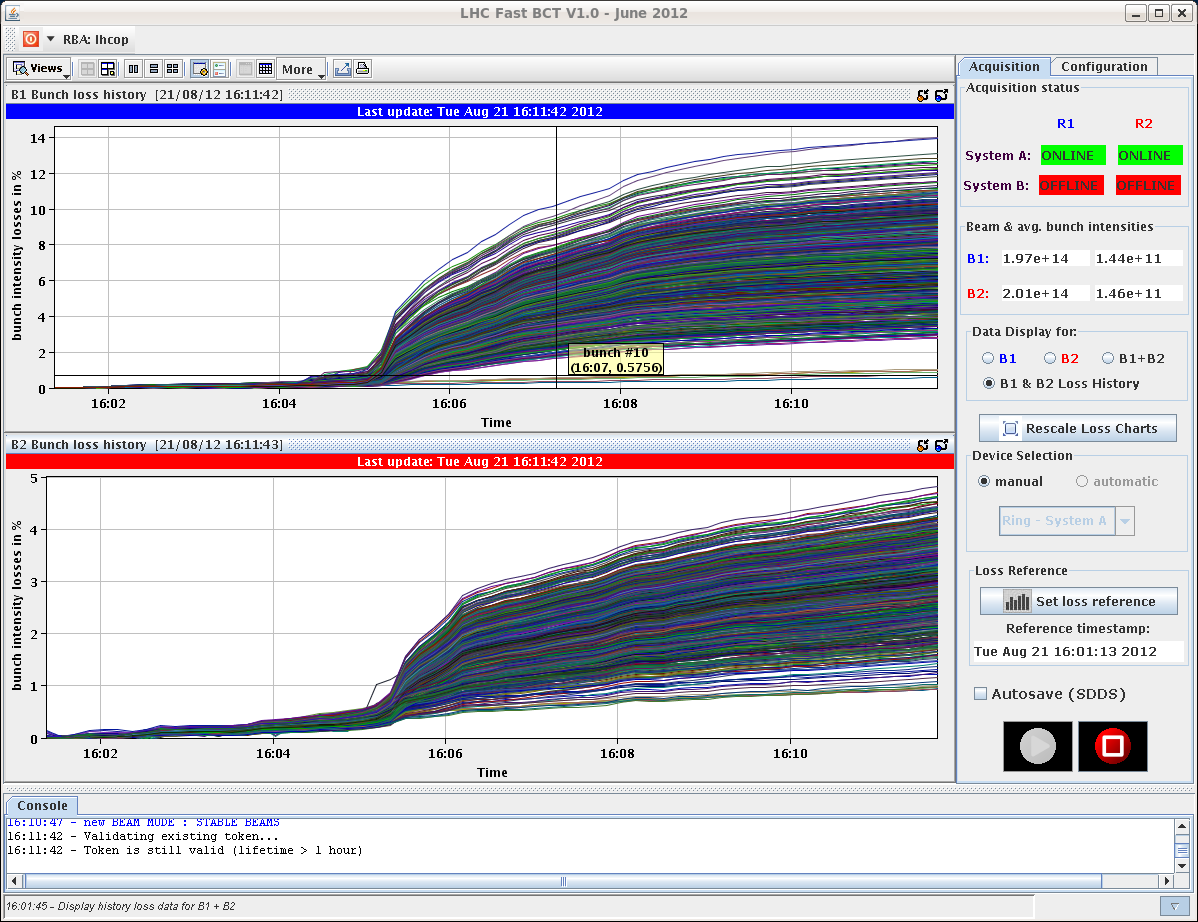 luminosity optimisation:
	 	not the easiest part  this time













cured by:  head on in ATLAS, reducing chroma (trim of  -3 H and -5 V), 
                 octupoles at -1.7, slight global orbit correction
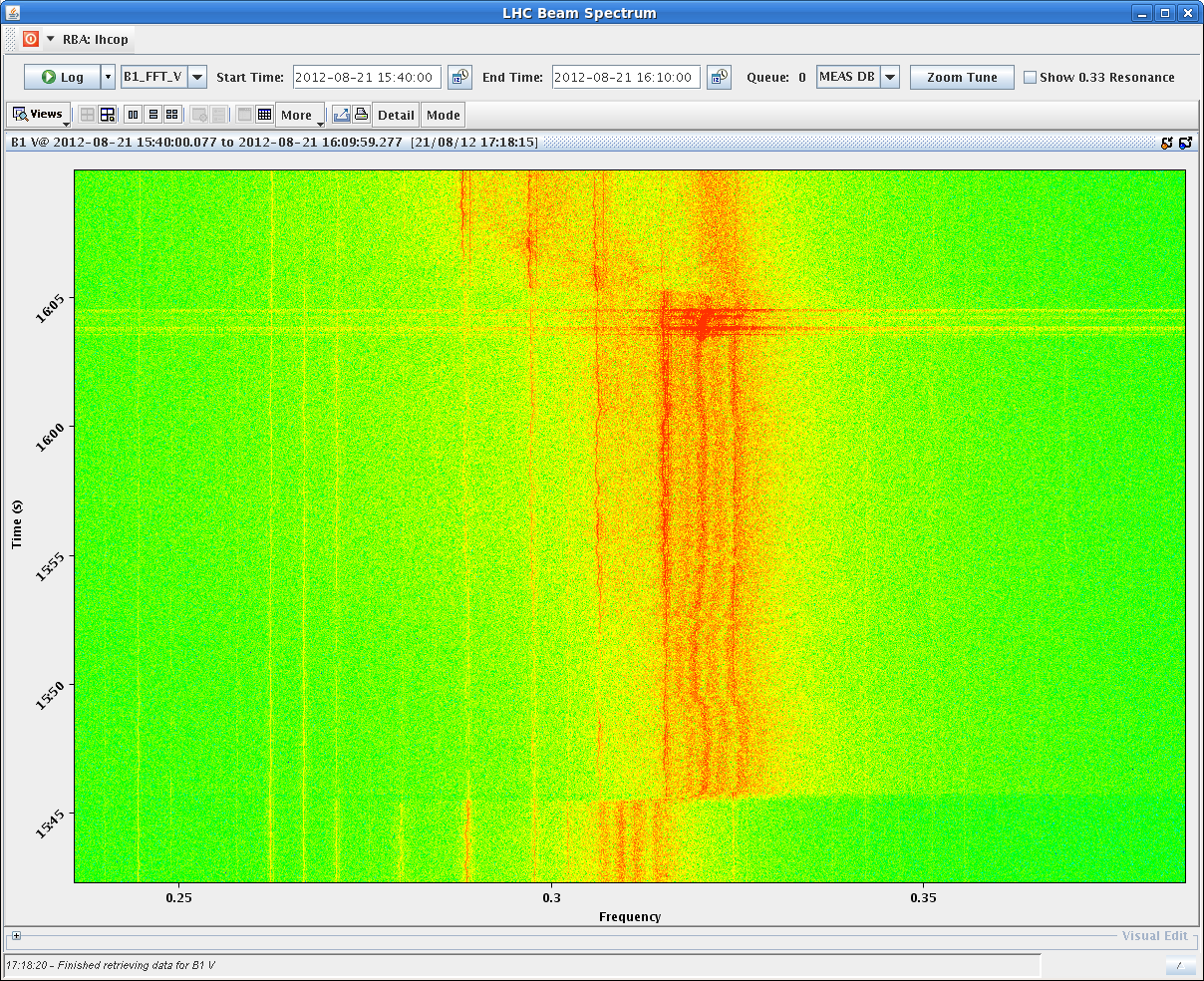 beam losses
tunes
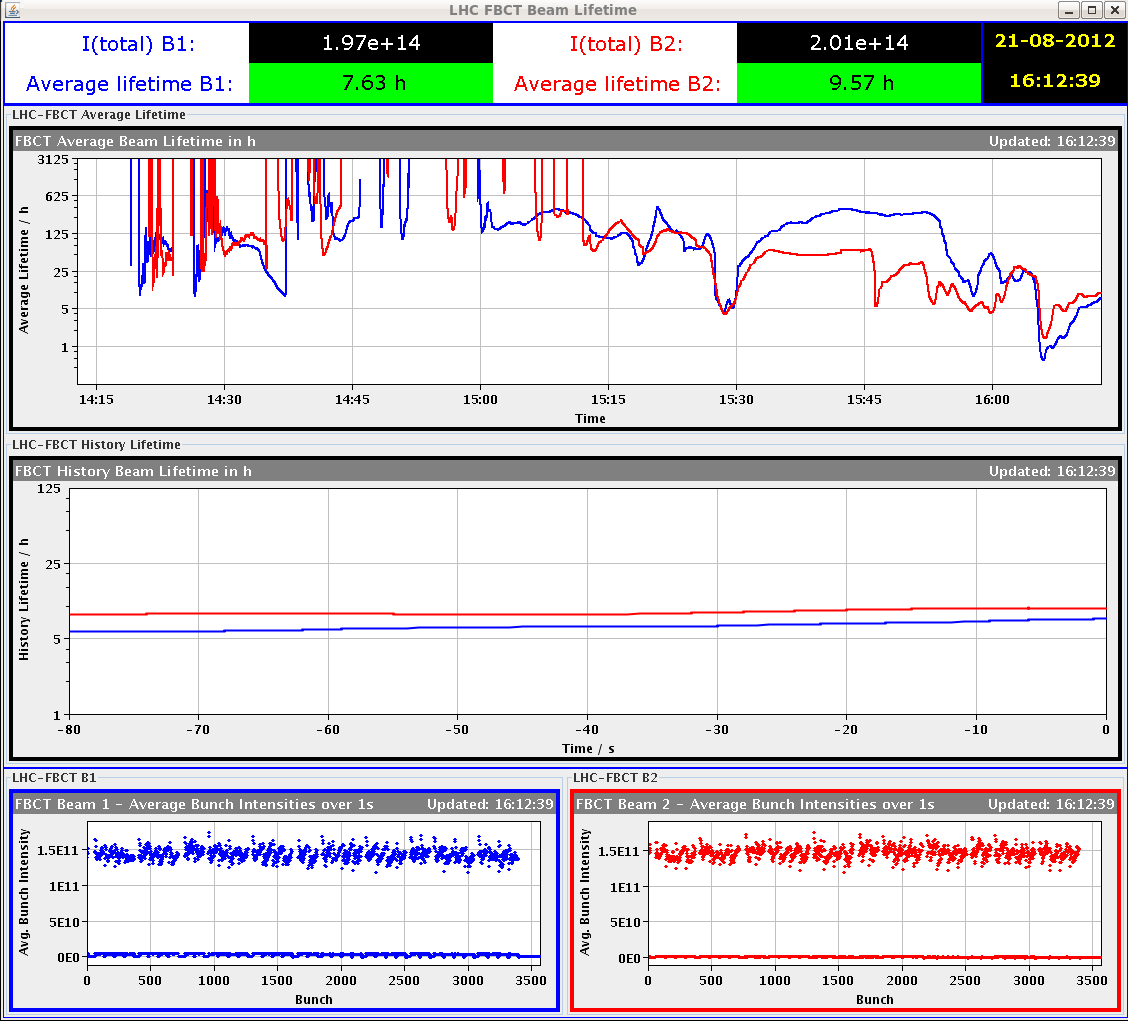 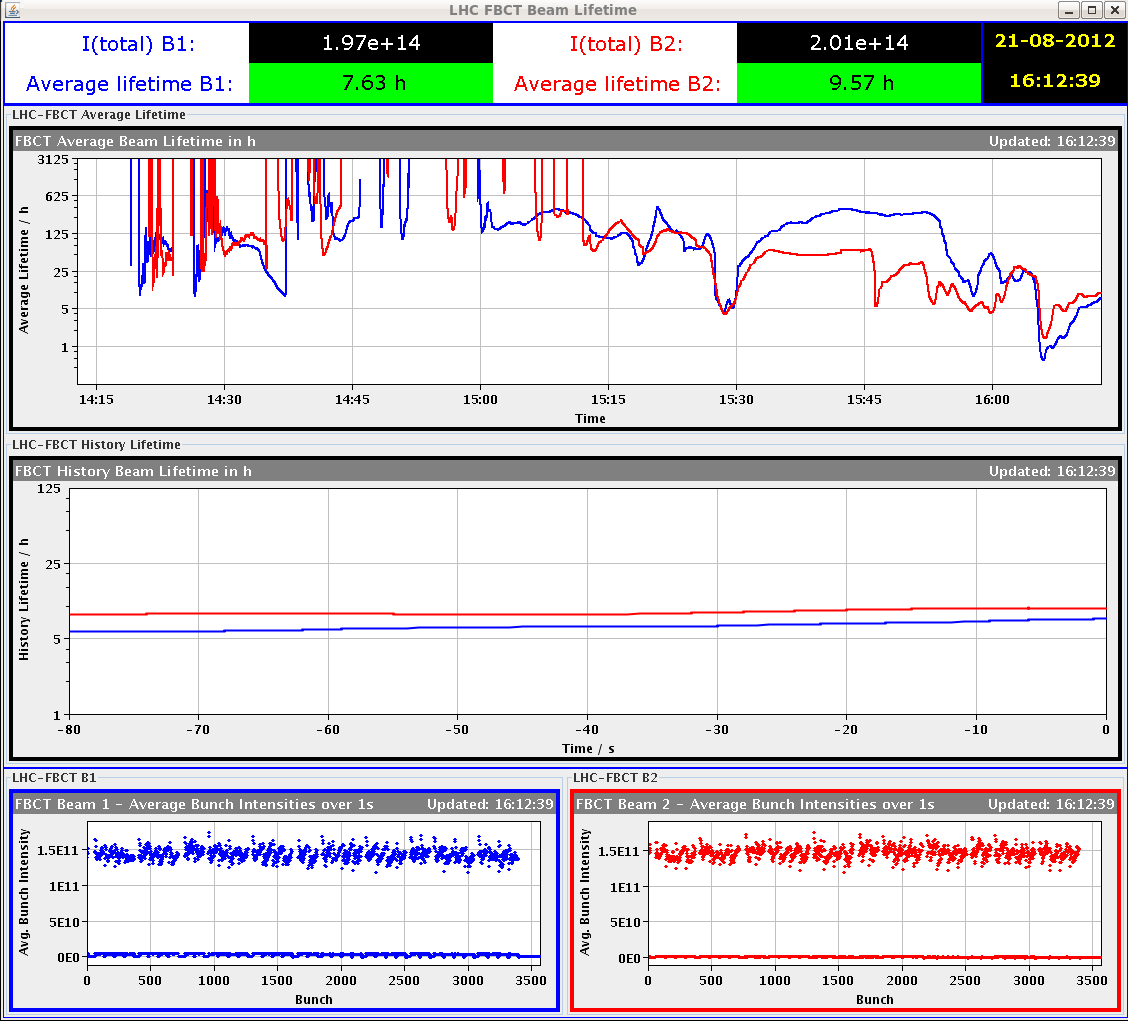 lifetime
bunch intensities
Tue Late
22:52h   beam dump due to thunderstorm
	lost sector 12 ... et al






	first bilan:	
		* lost sector 12, 23, 34, 45 ,67 and 81, 
		   lost RD34LR7 and RD1LR5
		* trip of ALICE and LHCb dipole
		* lost 2 RF modules M2B1 and M2B2
		* several collimators not going to parking
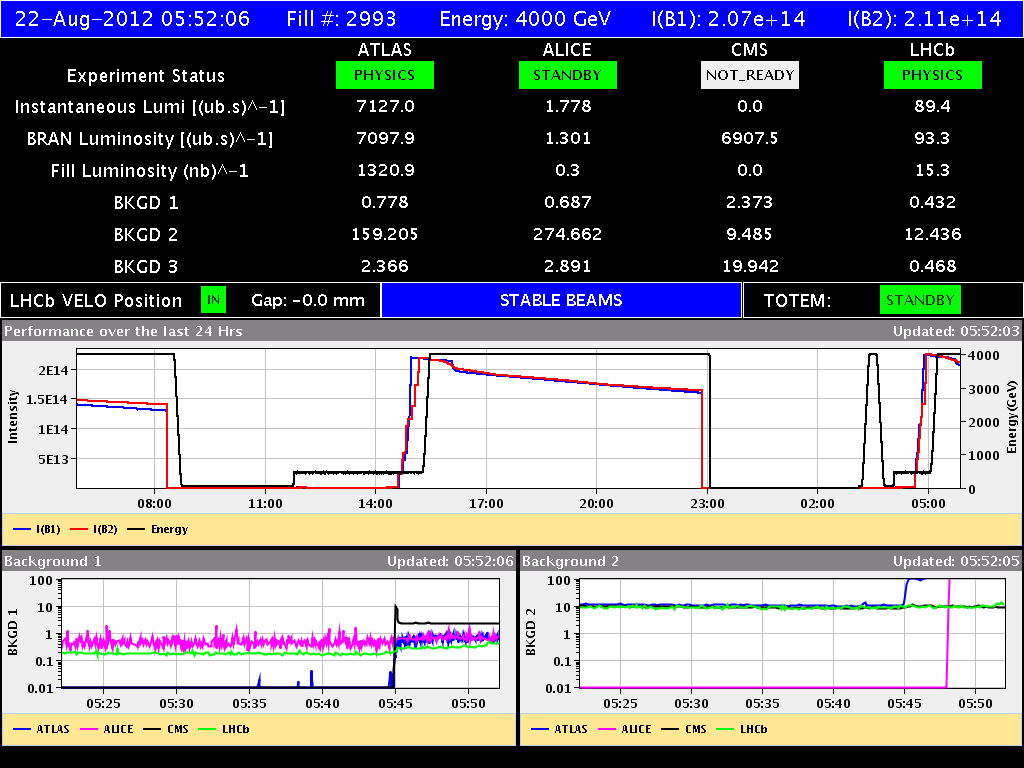 Tue Night
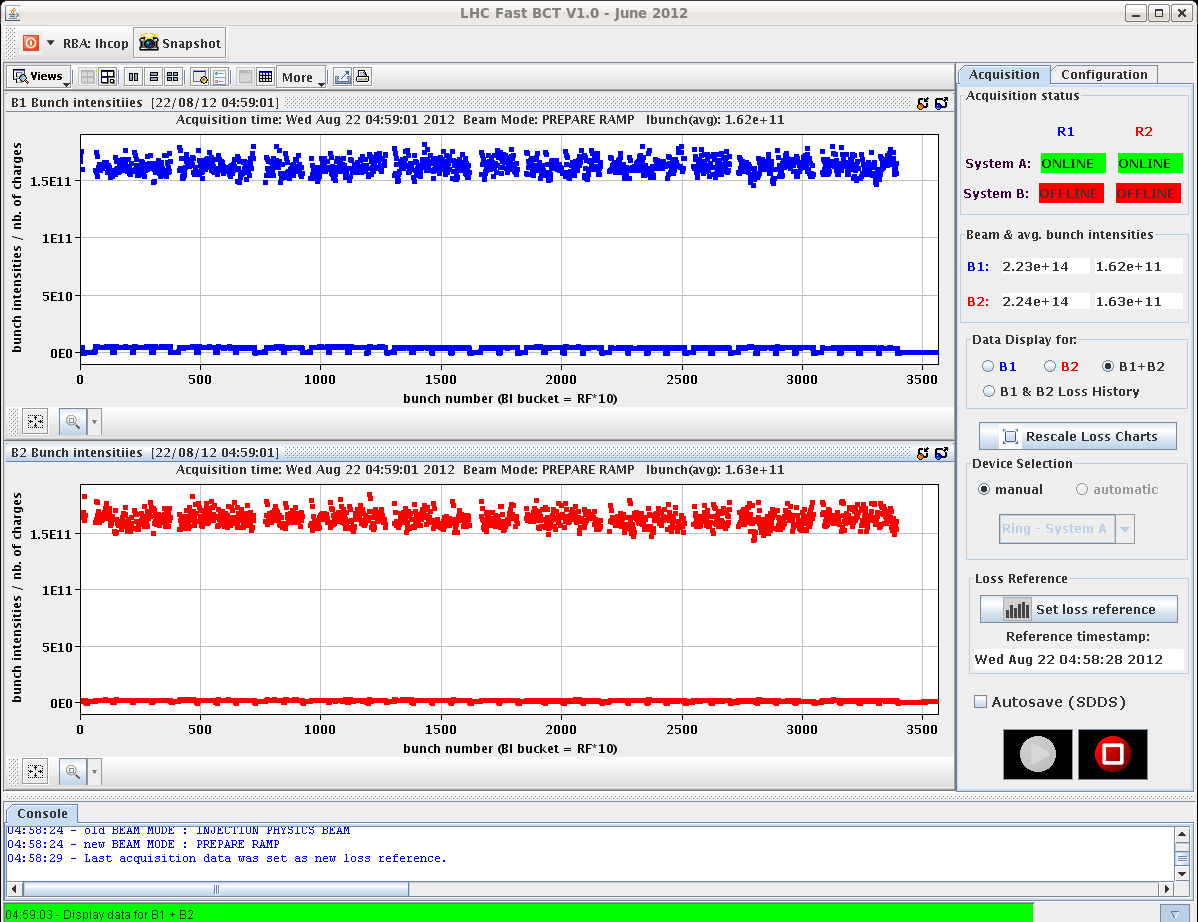 04:07h   injection probes
04:28h   injection physics
05:03h   ramp, squeeze, adjust, lumi
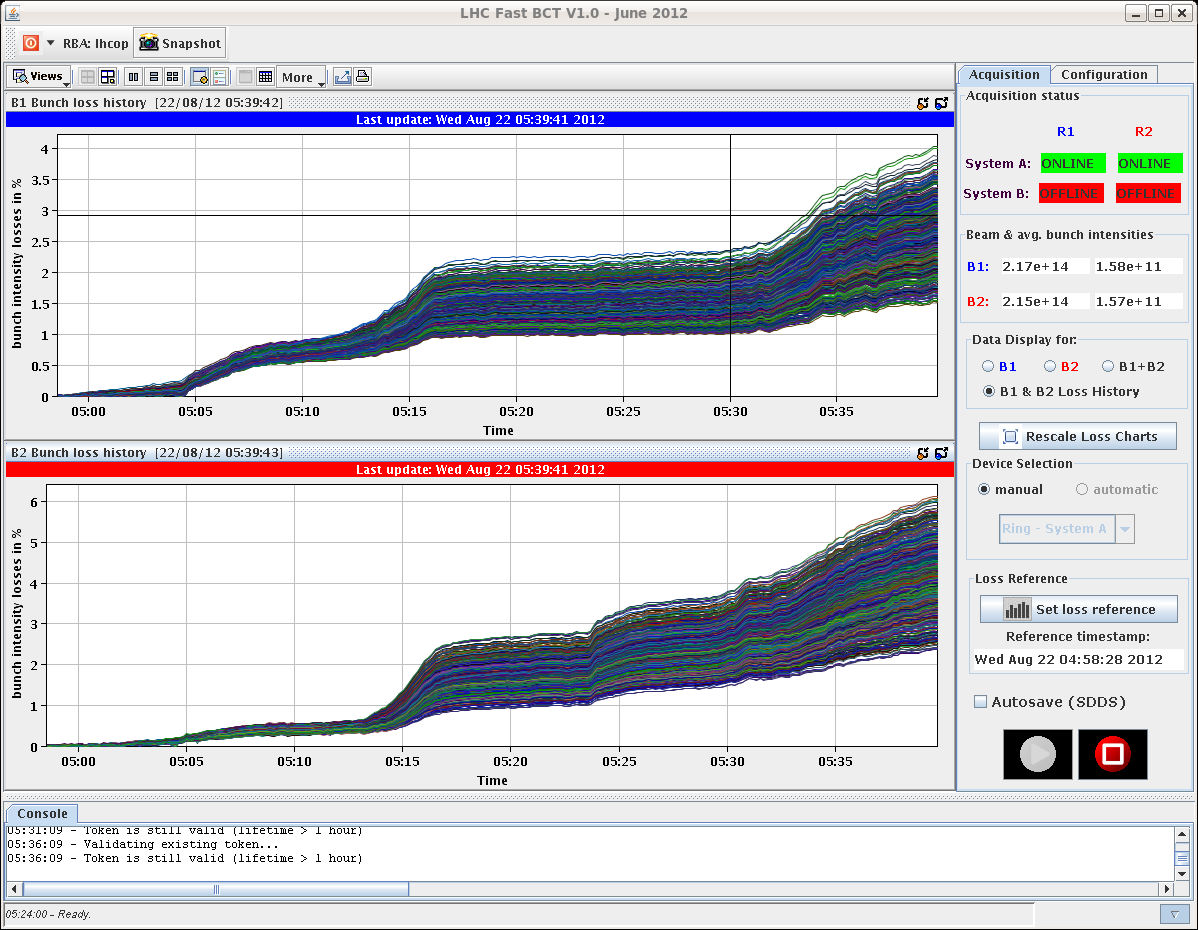 4 %
4 %
Tue Night
04:07h   Luminosity
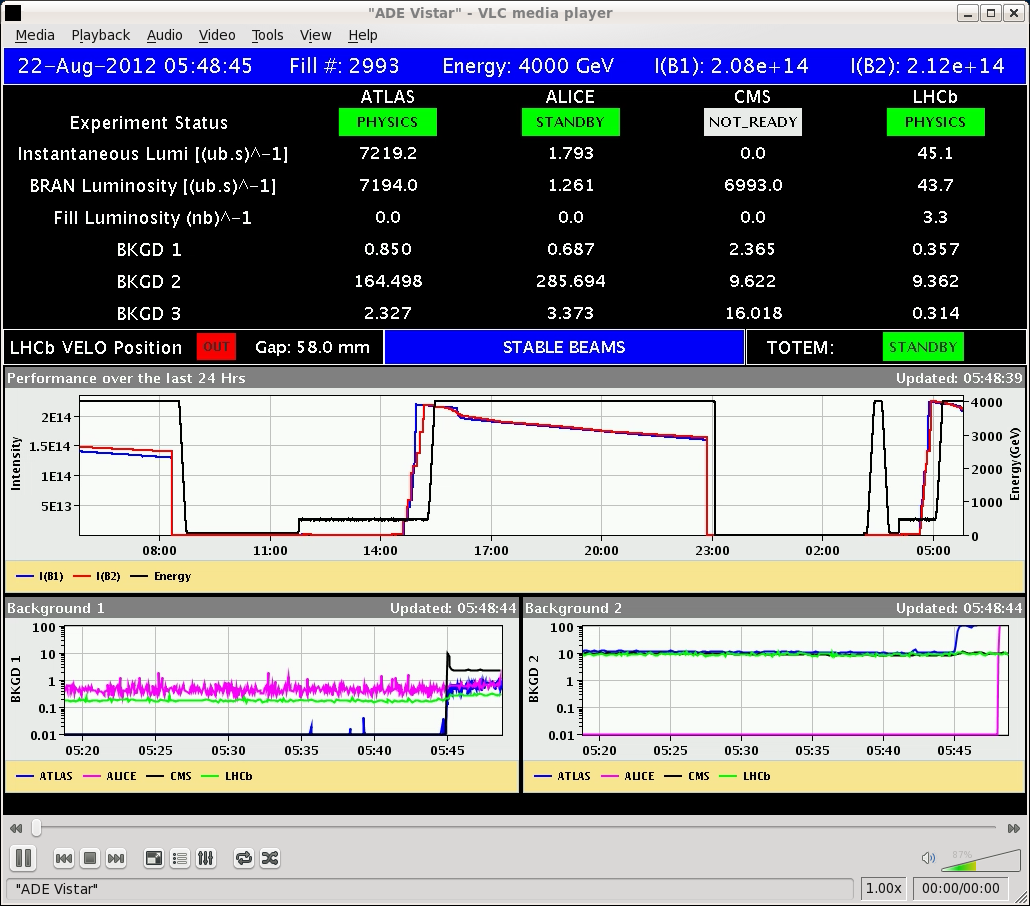